Defining Relationships Between Medication Adherence, Medical Mistrust, andSelf-Medication
Mikayla Carlton
Lynchburg College
Tonya Price, Laura Kicklighter, and Beth McKinney
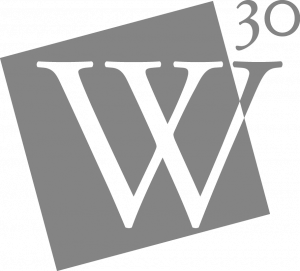 Medication Adherence
Adherence: patients take their medication exactly as prescribed (Claire & Nina, 2017) 
Nonadherence
Lower treatment outcomes, higher morbidity and mortality, wasted healthcare resources, and can ultimately be used to predict the 30-day hospital readmission rate (Claire & Nina, 2017)
Process of healing may be delayed (Claire & Nina, 2017)
Increase in the probability of complications (Claire & Nina, 2017)
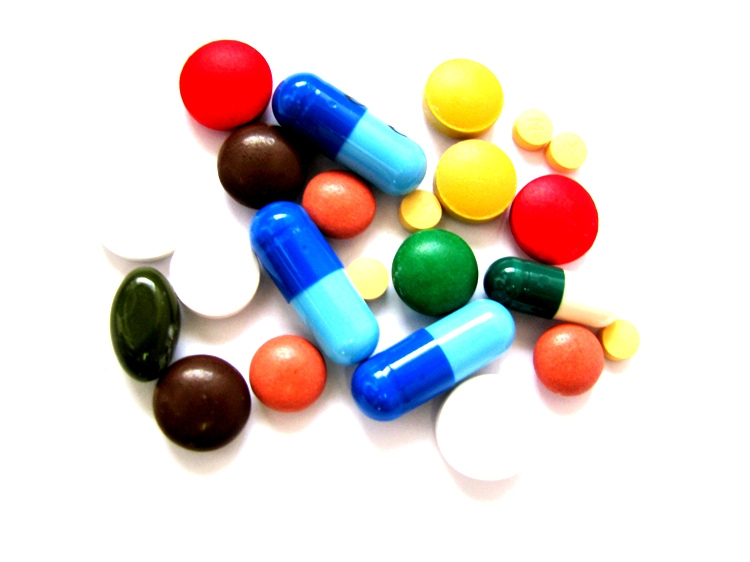 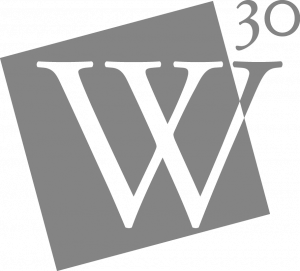 [Speaker Notes: The ceasing of or failure to take medication as prescribed is known as medication nonadherence and can describe a patient who does not refill and/or stops taking a medication.]
Nonadherence
Comorbidity of diseases (Abbass, et al., 2017).
Unintentional non-adherence and intentional nonadherence. 
Unintentional: inability to keep up with medication dosing schedules, complexity and duration of medication regimens, miscommunication, and physical disabilities and financial constraints (Car, Tan, Huang, Sloot, & Franklin, 2017)
Intentional: patients choosing not to take their medications as prescribed (Car et al., 2017)
Medication adherence and medication compliance 
Compliance: one-way relationship with a healthcare provider (Malek, Heath, & Greene, 2017).
Medication adherence: partnership between the clinician and patient (Malek, Heath, & Greene, 2017).
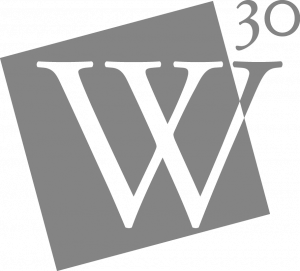 [Speaker Notes: Poor adherence has been consistently associated with poor outcomes and more unscheduled health services (Malek, et al., 2017). 
Comorbidity often leads to nonadherence because when multiple diseases are present there may be multiple prescriptions which can make it difficult for a patient to accurately take all medications 
Unintentional:
Intentional: due to behaviors, attitudes and socioeconomic reasons (Car et al., 2017). Both incidences of nonadherence can have the same negative effects on the patient, but need to be addressed differently.
Compliance: in which the provider is prescribing a medication or regimen and the expectation is that the patient will comply with it. 
In most circumstances, a partnership between patient and provider ensures higher rates of success.]
Medical Mistrust
Patient has a general distrust of doctors, nurses, medications, health care settings, other health professionals and health care interventions(Kinlock et al., 2017).
Acts as a barrier (Kinlock et al., 2017)
Influences decisions about health care
usually results in health outcomes that are poor (Kinlock et al., 2017)
ultimately is associated with a lower quality of life (Kinlock et al., 2017)
There tends to be higher levels of mistrust among members of minority groups, but this phenomenon is especially prominent in African American populations.
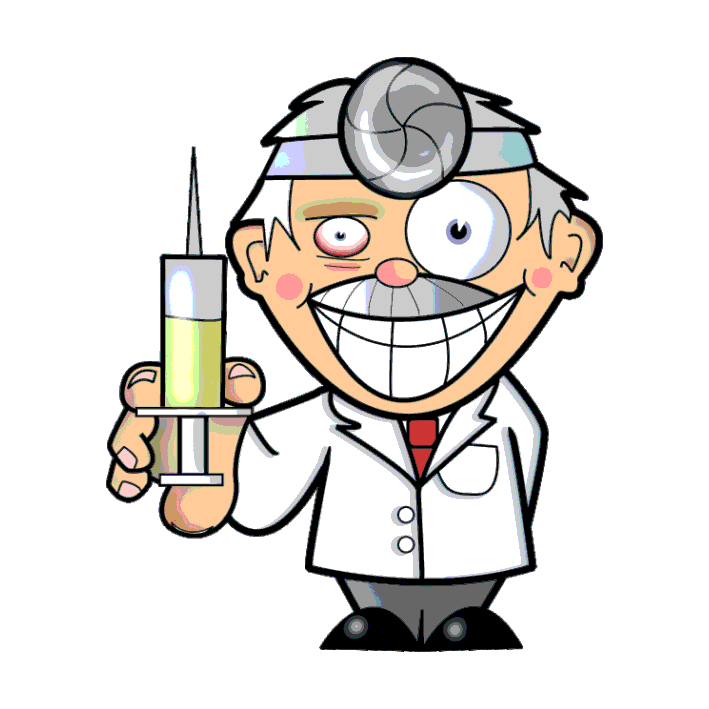 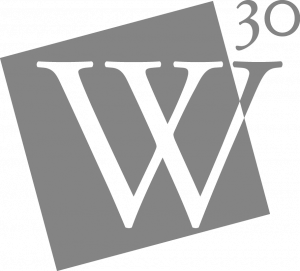 [Speaker Notes: Medical mistrust is not necessarily associated with failure to receive medical care but acts as a barrier to optimal health of the patient if they have medical mistrust. 

Higher levels of medical mistrust can lead to failure to take medical advice, failure to keep appointments, and postpones receiving needed care (Hammond, Matthews, Mohottige, Agyemang, & Corbie-Smith, 2010). 

Routine check-ups were delayed or omitted based primarily on medical mistrust in African American men in a study by Hammond et al. (2010). African-American men more likely to delay health care and tend to report higher levels of medical mistrust than non-Hispanic white men (Hammond et al., 2010). 

Most men in this study were over 30, unmarried, and had health insurance (Hammond et al., 2010). African American men’s medical mistrust was founded upon expectations of racially biased treatment (Hammond et al., 2010). 

In another study by Molina, Kim, Berrios, & Calhoun, African American women had higher levels of medical mistrust and lower levels of satisfaction (2015). The women with higher levels of medical mistrust felt that they are not able to effectively communicate with their healthcare providers, which can lead to lower satisfaction and less effective management of health problems (Molina et al.,2015).]
Medical Mistrust and Health Literacy
There are observed relationships between medical mistrust and higher levels of depression and lower health literacy (White et al., 2016). 
Higher levels of mistrust are correlated with lower levels of communication between doctors and patients in a study conducted by White et al. (2016).
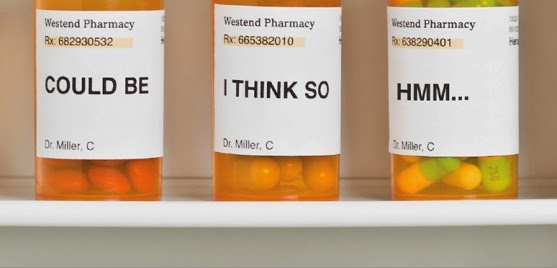 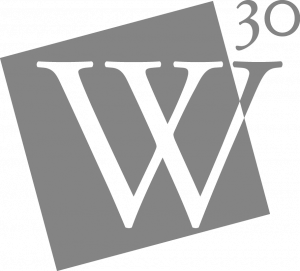 [Speaker Notes: In their study, there was a negative association between lower health literacy and mistrust and the patients’ perceived communication with their providers (White et al., 2016). Those with lower health literacy perceived their communications with providers to be worse than self-reported mistrustful patients with higher health literacy (White et al., 2016). This might be indicative of a provider bias in which they treat patients with perceived lower health literacy with less respect, producing lower quality communication.]
Self - Medication
Almost half of prescribed drugs are not used as prescribed (Oztora, Nepesova, Caylan, & Dagdeviren, 2017).
Reasons for Self – Medication (Oztora et al, 2017)
had taken medication in that fashion before and it was perceived as successful
felt that getting a prescription was too difficult
The most common drugs of use in self-medication are painkillers (Oztora et al, 2017).
Self-medication with antibiotics
creation of antibiotic resistant bacteria (Rezaei & Abyaneh, 2016)
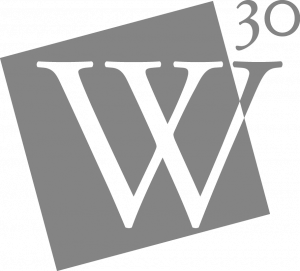 [Speaker Notes: Self-medication is the practice of using alternative methods to treat an ailment that lies outside of a doctor’s prescription or specific recommendation or council (Rezaei & Abyaneh, 2016). 

Self-medication is a rising problem universally, a chronic problem in the developed world and more of an acute problem in the developing world (Rezaei & Abyaneh, 2016).]
Methodology
Extensive Review of Literature
Keywords included the following: 
medication adherence, 
medication non-adherence,
medical mistrust, 
psychology and medical mistrust, 
medical mistrust and quality of life, 
health outcomes and medication adherence, 
self- medication and medical mistrust, 
chronic disease and medication adherence, 
health literacy and medication adherence, and several others that yielded similar results. 
Preference given to article written in the English language, less than 15 years old, preference given to full text availability, and academic, peer-reviewed sources.
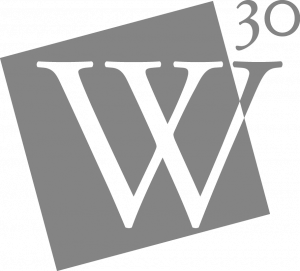 [Speaker Notes: A systematic review was not attempted due to the sheer amount and variability of available academic journal articles identified as potential for inclusion in this research. 
Over 60,000 possible articles were identified and therefore, inclusion criteria were applied to reduce the overall number while maintaining a generalist perspective]
Reasons for Nonadherence
Self-efficacy, beliefs about medicines, impression management, conscientiousness, and habit strength were the main contributors to non-adherence (Voils et al., 2012).
Primary reported reasoning was “I forgot” at 27%, followed by feeling too ill to take their medication or going on a long car/bus/plane ride, both 7%. (Voils et al., 2012).
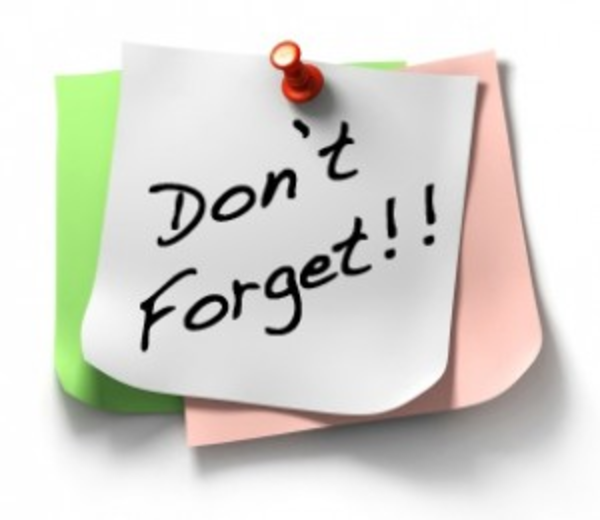 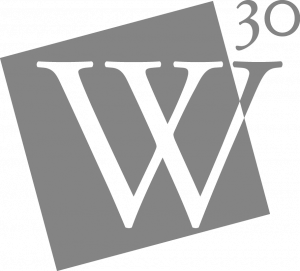 Social Barriers
30% were found to be nonadherent  in a study with 291 stable psychiatric patients (Dassa, Boyer, Benoit, Bourcet, Raymondet, & Bottai, 2010)
It was found that awareness of medication had a more positive impact on adherence than awareness of the illness itself (Dassa et al., 2010).
If the patients had a good relationship with their physician and were knowledgeable about their medication and its side effects, they had higher levels of adherence (Dassa et al., 2010).
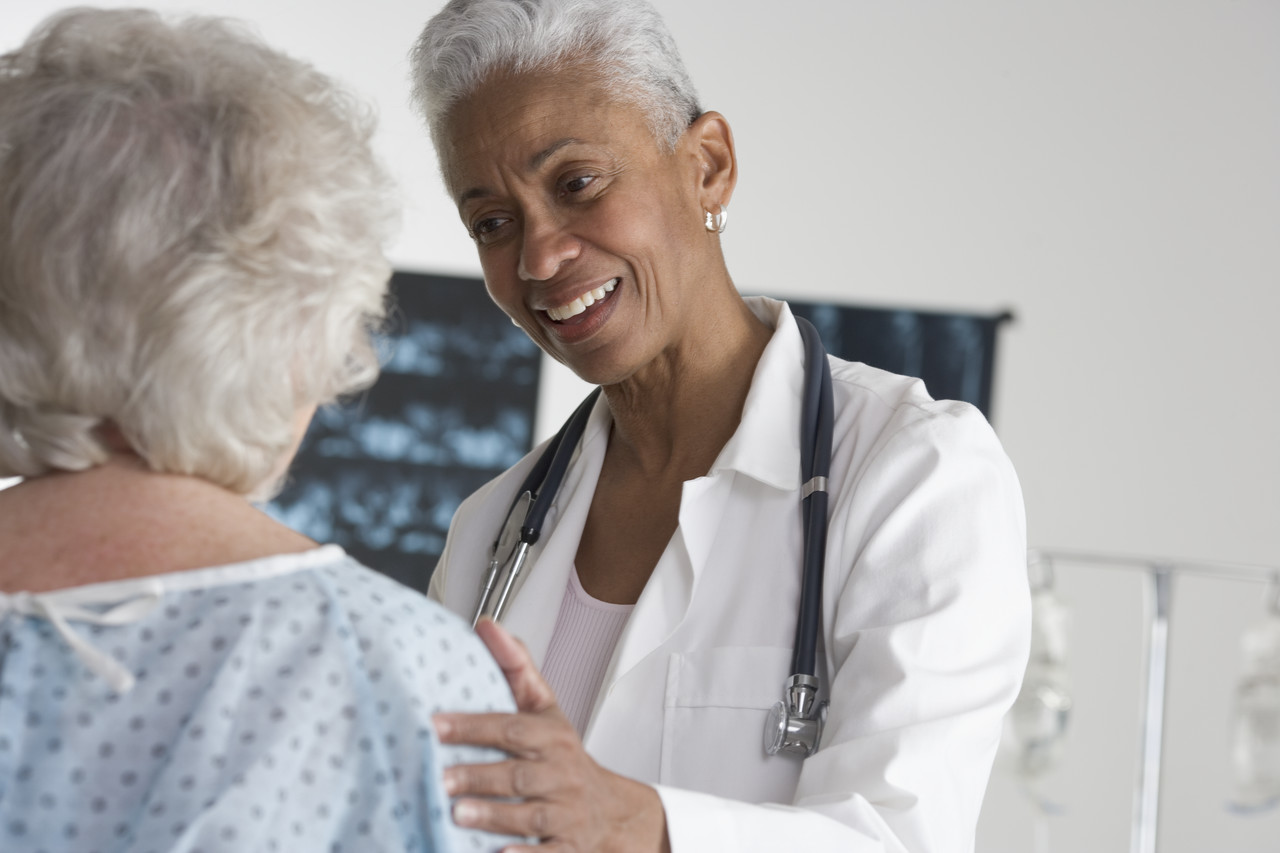 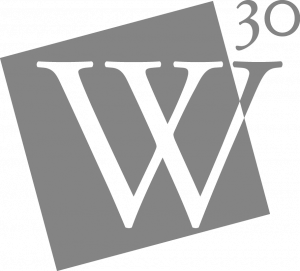 [Speaker Notes: Patients who did not adhere to their medication typically had lower socioeconomic status and less support from their families (Dassa et al., 2010). 

They also had increased hospitalizations as a result of their nonadherence (Dassa et al., 2010). Nonadherent patients also faced higher levels of subsequent psychosis and a lower global functioning measure than the adherent patients in the study (Dassa et al., 2010).]
Social Barriers
Insurance and perceived ease of getting an appointment or being seen by a medical professional (Abbass et al., 2017) 
Difficulty – or perceived difficulty – in accessing prescriptions and getting appointments often comes along with lower socioeconomic status
may face different issues involving insurance or lack thereof (Abbass et al., 2017)
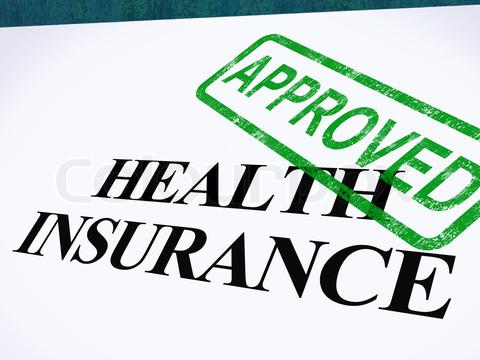 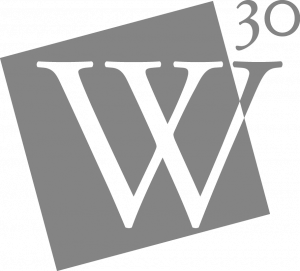 [Speaker Notes: A study by Abbass et al. included over 49,000 commercially insured working-age adults included in their data set (2017). This population generally has higher literacy rates and better access to health care compared to those with private insurance or those that are not insured (Abbass et al., 2017). This, as discussed earlier, would in theory increase adherence (Abbass et al., 2017).  However, other factors or barriers must be considered.]
Medical Conditions
Chronic illness and acute illness 
Chronic illness may require numerous interventions and medications, sometimes resulting in polypharmacy
Acute illness does not require extensive, long-term medicationin most cases but does benefit greatly from adherence.
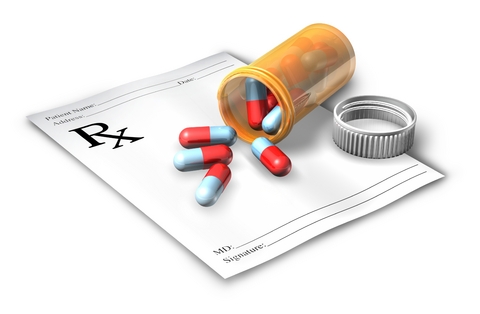 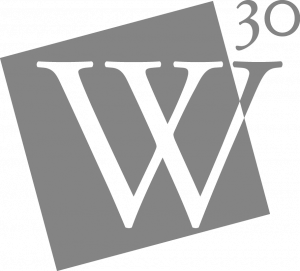 [Speaker Notes: Complex treatments for chronic disease and illness over long periods of time may discourage or overwhelm the patient (Wirshing & Buckley (2003). 

A study conducted by Pagès-Puigdemont et al. (2014) evaluated 36 patients between the ages of 39 and 90, averaging to be age 60. The subjects had an average comorbidity of chronic disease of 2.3 diseases (Pagès-Puigdemont et al., 2014).

It was found that the subjects desired to be better informed about their treatment, to participate more in decision making, and individualized health care. The desire for participation relates to the health locus of control described by Jaeger et al. (2014). This locus of control has been found to be an important factor in adherence by both authors.]
Cardiovascular Disease
Chronic cardiovascular disease is the leading the cause of death in the United States (Cordero et al., 2017). 
Rates of cardiovascular disease related incidents can be lowered by medication regimens that include antiplatelet agents and other medications (Cordero et al., 2017). 
Patient adherence to these types of medications in patients with cardiovascular disease was only 45.8% (Cordero et al., 2017). 
About 9% of cardiovascular diseaseevents are the result of a lack of adherence to vascular medications(Cordero et al., 2017).
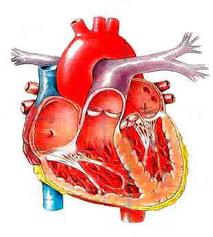 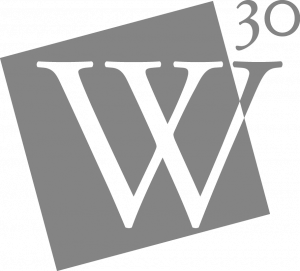 [Speaker Notes: That means more than half of the patients on medication(s) for their condition were not adherent, therefore increasing their risk for cardiovascular incidents and lessening their chances for successful treatment. Adherence to these medication programs can reduce mortality rates due to cardiovascular disease by up to 80% (Cordero et al., 2017).]
Diabetes
Medication adherence is imperative, and non-adherence can lead to significant health problems, complications, and unnecessary hospitalizations (Schwartz et al., 2017).
Singh, Singh, and Gautam (2012) conducted a survey in which 45% of respondents with type II diabetes were using herbal supplements concomitantly with prescribed medications to treat their diabetes. 
Many were using these supplements after they had been suggested to them my friends and family, and only about 5% consulted any kind of specialist before beginning to self-medicate (Singh, Singh, and Gautam, 2012).
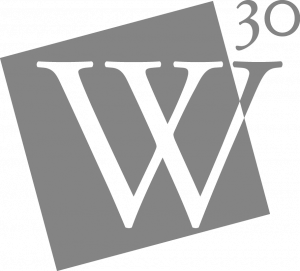 [Speaker Notes: Diabetes is another chronic disease in which the communication and relationships between patient and provider are important in the outcome of treatment (White et al., 2016).]
Cancer
Survival rates of prostate cancer vary by racial/ethnic groups, which is not surprising considering what was described by Hammond et al. (2010) (Bustillo et al., 2017). 
Higher levels of fatalism from cancer in their study were related to poorer physical well-being, and poorer physical well-being was significantly correlated with medical mistrust (Bustillo et al., 2017). 
They found that higher levels of medical mistrust were associated with an overall lower quality of life (Kinlock et al., 2016).
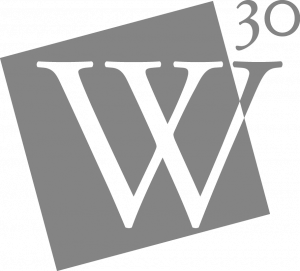 [Speaker Notes: Bustillo et al. conducted a study with a sample size that included 268 men who had been diagnosed with prostate cancer and had not yet initiated active treatment (2017). Commonly, the men had comorbid diseases such as disease of the connective tissue, lupus, arthritis, diabetes, and problems with their circulatory systems in their arms and legs (Bustillo et al., 2017). 

A study conducted by Kinlock et al. also investigated prostate cancer and the effect of higher medical mistrust and its effect on the quality of life of both black and white men between the ages of 40 and 81 (2016). They were given a questionnaire to evaluate their level of medical mistrust and their subsequent quality of life and satisfaction with the outcomes of their treatment (Kinlock et al., 2016).]
Side Effects
Side effects of medications can have an impact on a patient’s adherence to it. 
Wirshing & Buckley (2003) found that about 50% of schizophrenic patients do not take their medications as prescribed.
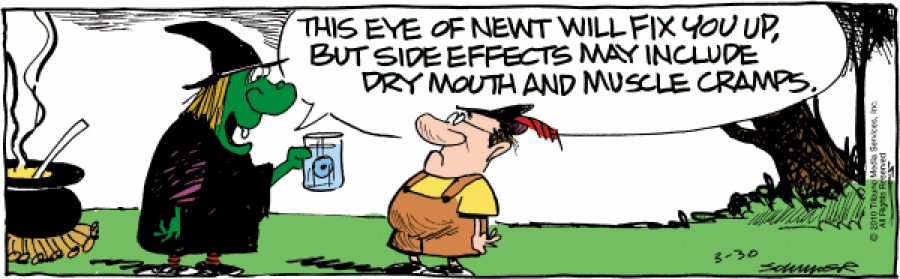 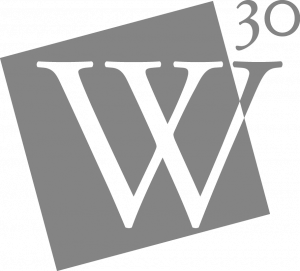 [Speaker Notes: This frequency of nonadherence causes many patients to relapse and be re-hospitalized, contributing to increased health care costs (Wirshing & Buckley, 2003). Many patients who have a negative experience upon starting antipsychotic drugs are likely to discontinue use on their own (Wirshing & Buckley, 2003). This negative experience may be attributed to the common side effects of these types of medications, which include delusions, weight gain, diabetes, and sexual dysfunction (Wirshing & Buckley, 2003).]
Personal Beliefs and Characteristics
Car et al. outlines the importance of health disparities, trust, health literacy and barriers to adherence (2017) 
Age and gender tend to be inadequate predictors of medication adherence, but the findings of a study done by Cordero et al. suggested that a higher educational background related to a higher percentage of medication adherence (2017). 
The perceptions of health care, perception of illness, and beliefs about the healthcare system itself are more significant determinants (Claire & Nina, 2017).
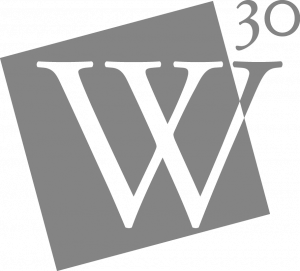 [Speaker Notes: These are known as patients’ motivations (Claire & Nina, 2017). If perceptions of health care are flawed or negative and the perception of the severity of a patient's’ own illness is not adequate or substantiated, they may not feel the need to take their medication as directed. Opportunity and capability are also important factors (Claire & Nina, 2017). Opportunity and capability have to do with barriers to taking medication as prescribed, and are more associated with unintentional medication nonadherence (Claire & Nina, 2017).]
Personal Beliefs and Characteristics
Health locus of control (Jaeger, Weißhaupt, Flammer, & Steinert, 2014)
Health locus of control can be used as an indicator of an individual’s behavior (Jaeger et al., 2014). 
A higher internal locus of control allows for a patient to feel that they are able to have a say in their treatment and take control of their illness, and can often increase adherence (Jaeger et al., 2014).
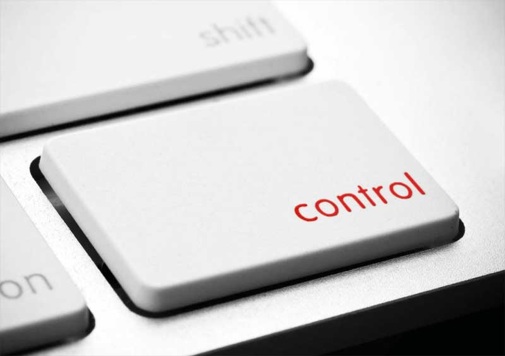 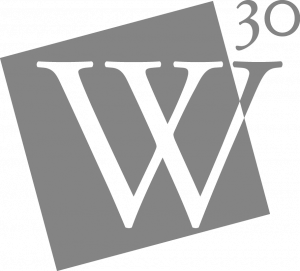 [Speaker Notes: People differ in how much control they believe they have over events that occur in their lives (Jaeger et al., 2014). Some believe that events are controlled by outside forces or the efforts and actions of others which is known as an external locus of control (Jaeger et al., 2014). Others feel they have control over events, and that these events do not simply just “happen” to them, but they are active participants in their environment which is known as having an internal locus of control (Jaeger et al., 2014). Some even feel things happen simply due to chance, which is known as a fatalistic locus of control (Jaeger et al., 2014). Health locus of control may vary due to a patient's physical or mental state or even as a result of an illness (Jaeger et al., 2014).]
Personal Beliefs and Characteristics
Health literacy is an important barrier to effectively taking medication, and may contribute to a higher health locus of control. 
A study conducted by Mackey, Doody, Werner, and Fullen found consistencies between low health literacy and poor knowledge in relation to respiratory disease and diabetes, two chronic illnesses that require effective and consistent medication (2016). 
Low self-efficacy was a result of low health literacy in both cardiovascular disease and diabetes (Mackey et al., 2016). The spread of false information contributes greatly in increasing nonadherence.
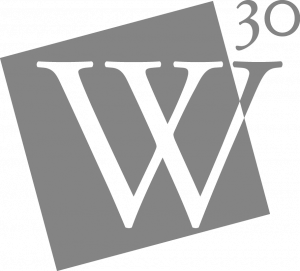 [Speaker Notes: A meta-analysis by Zhang, Terry, and McHorney (2014) investigated the relationship between health literacy and medication adherence. The researchers implemented a systematic review to observe this relationship and found that there is a statistically significant association between them, though it is weak (Zhang, Terry, & McHorney, 2014). This weak relationship suggests that while there is indeed an association, health literacy may act as an accessory to other issues regarding medication adherence (Zhang, Terry, & McHorney, 2014). 

Self-efficacy has a significant association with medication adherence, as that how the patient perceives their ability to take medications as directed. Patients with higher health literacy were found to have increased self-efficacy regarding their self-care of diabetes (Mackey et al., 2016).


With social media, it is easy for untrue information to be fabricated and multiply quickly. Social network members can encourage or discourage behaviors through communication about normality and modeling of behavior (Bogart et al., 2016). When people buy into conspiracy beliefs it contributes to medical mistrust and can further lead to less medication adherence (Bogart et al., 2016).]
Interventions
It has been found that over 50% of cases of nonadherence are intentional, especially in those 65 and older (Mukhtar, Weinman, & Jackson, 2014)
Currently, there is no universally recognized way of assessing medication adherence (Voils et al., 2012). 
Respondents sometimes have different interpretations of the phrases “last week” and “last month” and require specific days in order to accurately answer (Voils et al., 2012). 
Lastly, it is hard for patients to recall as far back as 30 days of use but find it easier to recall more recent histories, like 7 days (Voils et al., 2012).
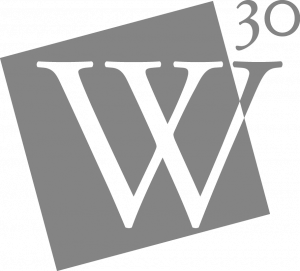 [Speaker Notes: Intentional nonadherence is a problem among all age groups but can be particularly dangerous in the elderly because of the prevalence of chronic disease in this age group. They looked at behaviors that contribute to adherence like focus groups, interviews and surveys instead of simple pill counts, electronic medication monitors and an analysis of the rate at which prescriptions are refilled (Mukhtar, Weinman, & Jackson, 2014). Currently, computerized bottle caps, pill counters, and pill refills can give health care providers an account of the amount of medication being consumed but these technologies do not provide reasons for why there is nonadherence (Voils et. al, 2012). 

Existing self-reported measures to gauge nonadherence to medications are limited in that they do not very well represent the extent to which doses are missed and what reasons there are for missing those doses (Voils et al., 2012


By creating a measure with clearer language and a shorter “recall time” the accuracy of self-reported adherence may increase.]
Interventions
Dosing regimens should be kept simple, and polypharmacy should be avoided as much as possible (Wirshing & Buckley, 2003). 
Patient education, dose planning, regular appointments, and steady and open communication between patient and physician or staff are viable options for improved adherence and overall improved health behaviors. (Malek, Heath, & Greene, 2017).
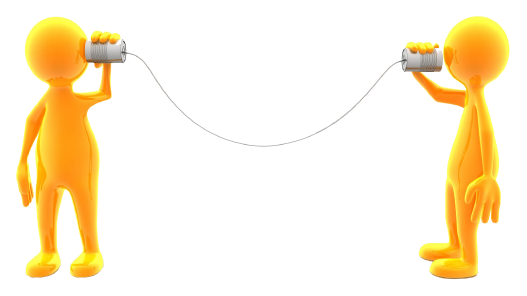 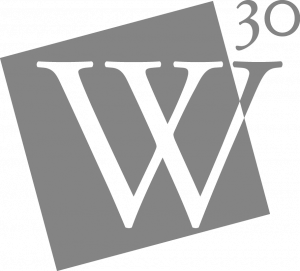 [Speaker Notes: If a patient is reluctant about their treatment, do to emphasize the chronic nature of their condition and break it into smaller time frames (Wirshing & Buckley, 2003). The family of the non-adherent patient may need to be educated, and the patient may need to be referred to a support group (Wirshing & Buckley, 2003).

The possibility of using a smartphone app for management of medications has been explored, but it is recognized that no single technique suits all patients. 

A combination of the interventions recommended by Malek et al. (2017) should become commonplace in conjunction with technologies that aid in adherence. Common themes involving intervention include the patient feeling they are able to participate in their own health care by making informed decisions and communicating effectively and positively with their health care provider. These themes must be at the center of future interventions.]
Discussions and Conclusions
Cyclical and reciprocal relationship between the three phenomena
high levels of medical mistrust  lower levels of medication adherence  increased self-medication. 
The phenomena interact with each other in a way that seems consistent across people from different nations, backgrounds, ethnicities, socioeconomic status, and ages.
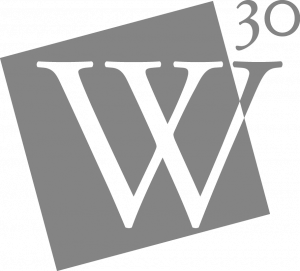 [Speaker Notes: Those with greater trust in their physicians and the healthcare industry as a whole tend to participate more in their own care and have higher rates of medication adherence and – presumably –  lower rates of self-medication.]
Limitations
Not all studies were from the same geographic area, and they were conducted across the globe in different fashions which could have allowed for inconsistent findings. 
Varying measures were used to investigate adherence, also contributing to possible inconsistencies in data. 
More research is necessary to clearly and definitively explain a concise relationship between all three phenomena.
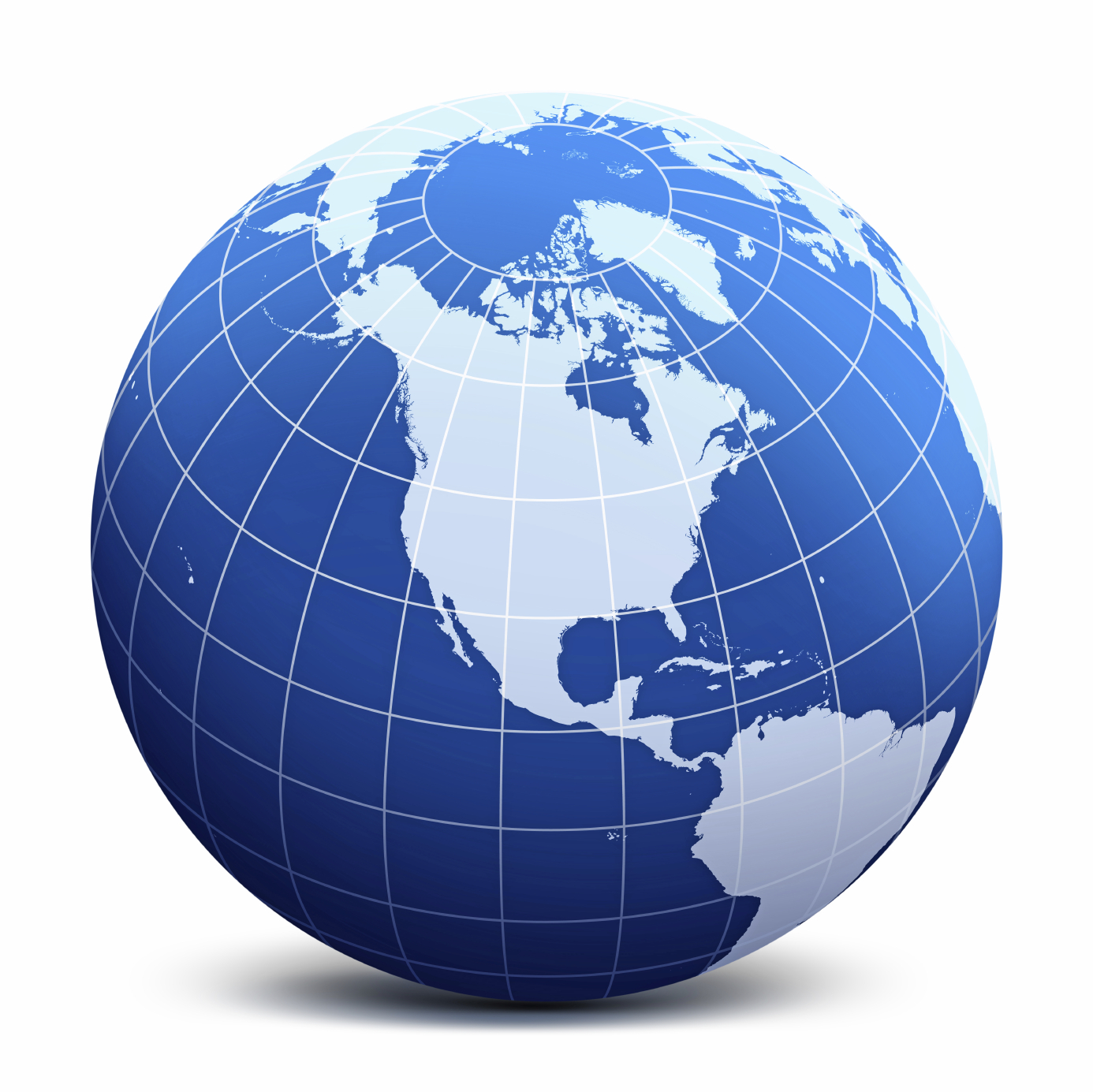 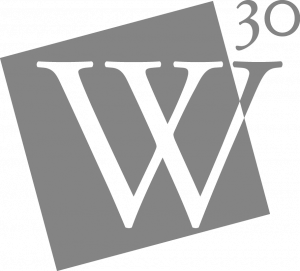 [Speaker Notes: For this research few specified controls were in place, so the data evaluated was pooled from previous research on varying illnesses, ages, ethnicities, genders, and geographic locations. This can allow for variations or contradictions. Future research on this topic could be conducted originally to allow for a controlled evaluation and clearer picture of the interactions between medical mistrust, medication adherence and subsequent self-medication.

Factors like insurance coverage and familial support were not discussed in all studies that were evaluated, which can skew results. 	Despite the limitations of this study, some valuable relationships have emerged.]
Conclusion
The strongest association is between medical mistrust and medication adherence
Self-medication may be assumed to correlate positively with medical mistrust, increasing frequency as levels of mistrust increase, and negatively with adherence.
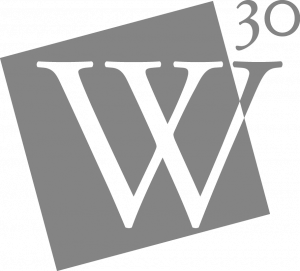 [Speaker Notes: Specifically higher medical mistrust and lower medication adherence

If healthcare professionals are better able to make patients feel as if they have an active role in their health care, communicate more effectively, and form trusting relationships with their patients, medication adherence and treatment success will increase.]
Literature Cited
Abbass, I., Revere, L., Mitchell, J., & Appari, A. (2017). Medication nonadherence: The role of cost, community, and individual factors. Health Services Research, 52(4), 1511-1533. https://doi.org/10.1111/1475-6773.12547
Bogart, L. M., Wagner, G. J., Green, J. D., Mutchler, M. G., Klein, D. J., McDavitt, B., & Hilliard, C. L. (2016). Medical mistrust among social network members may contribute to antiretroviral treatment nonadherence in African Americans living with HIV. Social Science & Medicine, 164, 133-140. https://doi.org/10.1016/j.socscimed.2016.03.028
Bustillo, N.., McGinty, H., Dahn, J., Yanez, B., Antoni, M., Kava, B, & Penedo, F. (2017). Fatalism, medical mistrust, and pretreatment health-related quality of life in ethnically diverse prostate cancer patients. Psycho-Oncology, 26, 323–329. https://doi.org/ 10.1002/pon.4030
Car, J., Tan, W. S., Huang, Z., Sloot, P., & Franklin, B. D. (2017). eHealth in the future of medications management: personalisation, monitoring and adherence. BMC Medicine, 15(1), 73. https://doi.org/10.1186/s12916-017-0838-0
Claire, E., & Nina, B. (2017). Using theory to explore the determinants of medication adherence; moving away from a one-size-fits-all approach. Pharmacy,5(3), 50. https://doi.org/10.3390/pharmacy5030050
Cordero, A., Rodriguez Padial, L., Batalla, A., López Barreiro, L., Torres Calvo, F., Castellano, J. M., & Bertomeu-Martínez, V. (2017). Optimal pharmacological treatment and adherence to medication in secondary prevention of cardiovascular events in Spain: Results from the CAPS study. Cardiovascular Therapeutics, 35(2), https://doi.org/10.1111/1755-5922.12240
Dassa, D., Boyer, L., Benoit, M., Bourcet, S., Raymondet, P., & Bottai, T. (2010). Factors associated with medication non-adherence in patients suffering from schizophrenia: A cross-sectional study in a universal coverage health-care system. Australian and New Zealand Journal of Psychiatry, 44(10), 921 –928. https://doi.org/10.3109/00048674.2010.493503
Hammond, W. P., Matthews, D., Mohottige, D., Agyemang, A., & Corbie-Smith, G. (2010). Masculinity, medical mistrust, and preventive health services delays among community-dwelling African American men. Journal of General Internal Medicine, 25(12), 1300–1308. https://doi.org/ 10.1007/s11606-010-1481-z
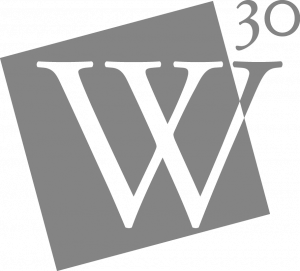 Literature Cited
Jaeger, S., Weißhaupt, S., Flammer, E., & Steinert, T. (2014). Control beliefs, therapeutic relationship, and adherence in schizophrenia outpatients: A cross-sectional study. American Journal of Health Behavior, 38(6), 914-923. https://doi.org/10.5993/AJHB.38.6.13
Kinlock, B. L., Parker, L. J., Bowie, J. V., Howard, D. L., LaVeist, T. A., & Thorpe, R. J. (2017). High levels of medical mistrust are associated with low quality of life among black and white men with prostate cancer. Cancer Control: Journal Of The Moffitt Cancer Center, 24(1), 72-77. https://doi.org/ 10.1177/107327481702400112
Mackey, L., Doody, C., Werner, E., & Fullen, B. (2016). Self-management skills in chronic disease management: What role does health literacy have? Medical Decision Making, 36(6), 741-759. https://doi.org/ 10.1177/0272989X16638330 
Malek, N., Heath, C. A., & Greene, J. (2017). A review of medication adherence in people with epilepsy. Acta Neurologica Scandinavica, 135(5), 507-515. https://doi.org/10.1111/ane.12703
Molina, Y., Kim, S., Berrios, N., & Calhoun, E. A. (2015). Medical mistrust and patient satisfaction with mammography: the mediating effects of perceived self-efficacy among navigated African American women. Health Expectations, 18(6), 2941-2950. https://doi.org/10.1111/hex.12278
 Mukhtar, O., Weinman, J., & Jackson, S. (2014). Intentional non-adherence to medications by older adults. Drugs & Aging, 31(3), 149-157. https://doi.org/10.1007/s40266-014-0153-9
 Oztora, S., Nepesova, G., Caylan, A., & Dagdeviren, H. N. (2017). The practice of self-medication in an urban population. Biomedical Research, 28(14), 6160-6164.
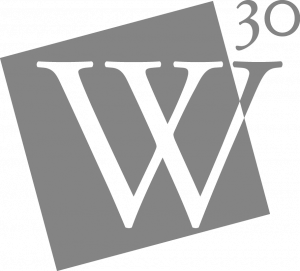 Literature Cited
Pagès-Puigdemont, N., Mangues, M. A., Masip, M., Gabriele, G., Fernández-Maldonado, L., Blancafort, S., & Tuneu, L. (2016). Patients’ perspective of medication adherence in chronic conditions: A qualitative study. Advances in Therapy, 33(10), 1740–1754. https://doi.org/10.1007/s12325-016-0394-6
Rezaei, P., & Abyaneh, S. (2016). Self-medication with antibiotics among patients. International Journal of Nursing Education, 8(4), 204-209. https://doi.org/10.5958/0974-9357.2016.00153.7
Schwartz, D. D., Stewart, S. D., Aikens, J. E., Bussell, J. K., Osborn, C. Y., & Safford, M. M. (2017). Seeing the person, not the illness: promoting diabetes medication adherence through patient-centered collaboration. Clinical Diabetes, 35(1), 35-42. https://doi.org/10.2337/cd16-0007
Singh, J., Singh, R., & Gautam, C. S. (2012). Self-medication with herbal remedies amongst patients of type 2 diabetes mellitus: A preliminary study. Indian Journal of Endocrinology and Metabolism, 16(4), 662–663. https://doi.org/10.4103/2230-8210.98041 
White, R., Chakkalakal, R. Presley, C., Bian, A., Schildcrout, J., Wallston, J., Barto, S., Kripalani, S., & Rothman R. (2016). Perceptions of provider communication among vulnerable patients with diabetes: influences of medical mistrust and health literacy. Journal of Health Communication. 26(2), 127-134. https://doi.org/ 10.1080/10810730.2016.1207116
Wirshing, D., & Buckley, P. (2003). Schizophrenia treatment challenges. Psychiatric Times, 20(5). Retrieved February 13, 2018 from http://www.psychiatrictimes.com/schizophrenia/schizophrenia-treatment-challenges
Zhang, N., Terry, A., and McHorney, C. (2014). Impact of health literacy on medication adherence: A systematic review and meta-analysis. Annals of Pharmacotherapy, 38(6), 741-751. https://doi.org/ 10.1177/1060028014526562
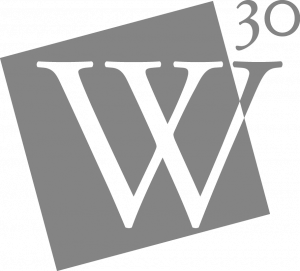 Thank you to my committee members Dr. Laura Kicklighter, Professor Tonya Price,and Dr. Beth McKinney for their constant support, honest feedback, and encouragement.
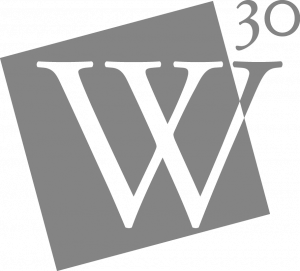 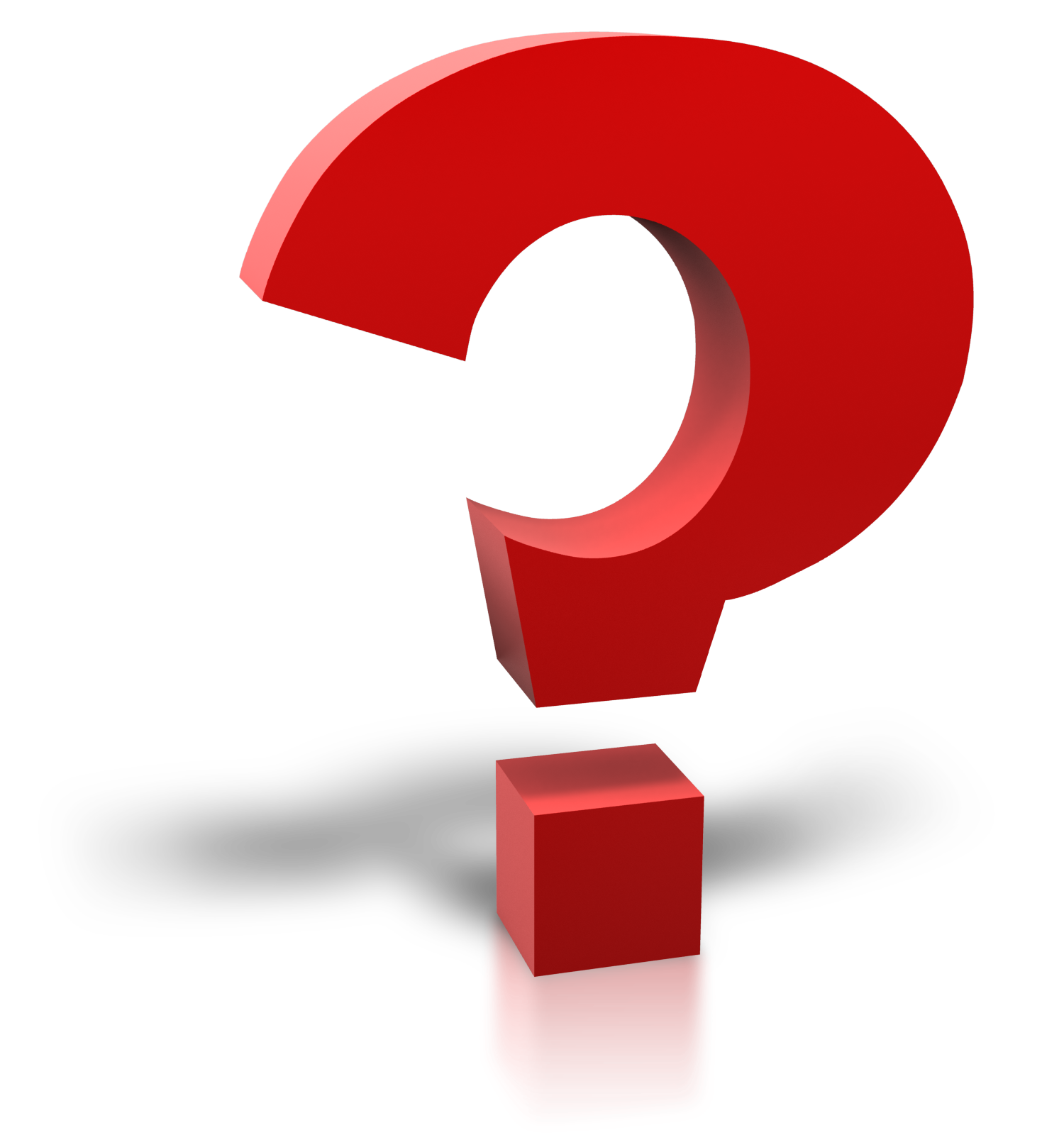 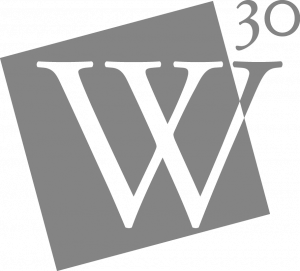